СОВРЕМЕННЫЕ 

ОБРАЗОВАТЕЛЬНЫЕ  ТЕХНОЛОГИИ

ДЛЯ  РЕЧЕВОГО РАЗВИТИЯ

ДОШКОЛЬНИКОВ
Старший воспитатель:  
 
Кунакова С.О.
Актуальность  проблемы  речевого  развития
Проблема речевого развития детей дошкольного возраста на сегодняшний день очень актуальна, т.к. процент дошкольников с различными речевыми нарушениями остается стабильно высоким.  

   Овладение родным языком является одним из важных приобретений ребенка в дошкольном детстве. 

   В современном дошкольном образовании речь рассматривается как одна из основ воспитания и обучения детей.

   Речь – это инструмент развития высших отделов психики.
 
   С развитием речи связано формирование как личности в целом, так и во всех основных психических процессов. 

   Обучение дошкольников родному языку должно стать одной из главных задач в подготовке детей к школе. 

   Главной задачей развития связной речи ребёнка в дошкольном возрасте является совершенствование монологической речи. 

     Все вышеназванные виды речевой деятельности актуальны при работе над развитием связной речи детей
Условия   успешного   речевого   развития.
1.  Создание условий для развития речи детей в общении со взрослыми и сверстниками.

2.   Владение педагогом правильной литературной речью.

3.   Обеспечение развития звуковой культуры речи со стороны детей в соответствии с их возрастными особенностями.

4.   Обеспечивают детям условий для обогащения их словаря с учетом возрастных особенностей.

5.   Создание условий для овладения детьми грамматическим строем речи.

6.   Развитие у детей связной речи с учетом их возрастных особенностей.

7.   Развитие у детей понимания речи, упражняя детей в выполнении словесной инструкции.

8.   Создание условий для развития планирующей и регулирующей функции речи детей в соответствии с их возрастными особенностями.

9.   Приобщение детей к культуре чтения художественной литературы.

10.   Поощрение детского словотворчества.
Мнемотехника
«искусство запоминания» (греч.) - это система методов и приемов, обеспечивающих успешное запоминание, сохранение и воспроизведение информации.

Использование   мнемотехники   в   обучении   дошкольников позволяет   решить   такие   задачи   как:

Развитие связной речи;

2.   Преобразование абстрактных символов в образы  (перекодирование информации);

Развитие мелкой моторики рук;

4.   Развитие основных психических процессов – памяти, внимания, образного мышления; помогает овладение приёмами работы с мнемотаблицами и сокращает время обучения.
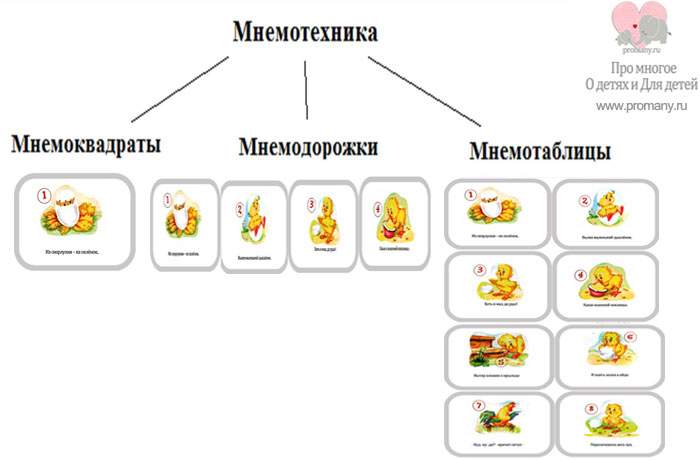 Мнемоквадрат – это отдельная карточка — изображение с закодированной информацией. Рисунок в квадрате обозначает, либо одно слово, либо словосочетание, либо простое предложение. Это может быть как предмет, так и действие.
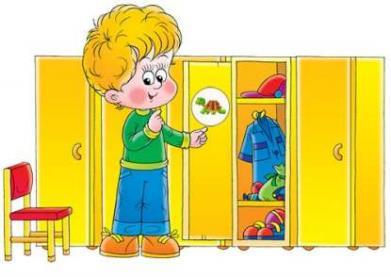 Например: ребенок ходит в детский сад у него есть шкаф и кроватка. Для того чтобы запомнить где его шкаф и кровать, на  них наклеивают картинку, например, «Черепашку». И теперь ребенок знает, что вещи, на которых есть «Черепашка»- его вещи.
Мнемодорожка – это последовательность четырех или более мнемоквадратов, расположенных линейно. Рисунок в каждом квадрате, соответствует одному слову или словосочетанию. Опираясь на изображения, ребенок составляет историю из нескольких простых предложений.
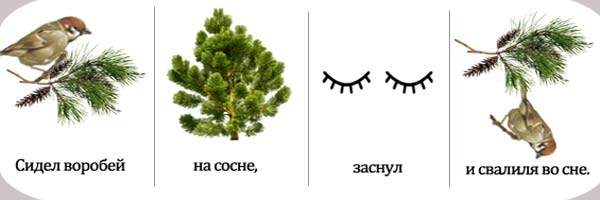 Мнемотаблица – это таблица, поделенная на квадраты, в каждый из квадратов заложена определенная информация. Каждому изображению в квадрате соответствует слово или словосочетание, на основе этих изображение составляется рассказ или учится стих.

   Глядя на рисунки, ребенок воспроизводит текстовую информацию,  так как в этом процессе одновременно задействовано и слуховое и визуальное восприятие.

    При помощи мнемотаблиц легко можно запомнить большой объем информации.
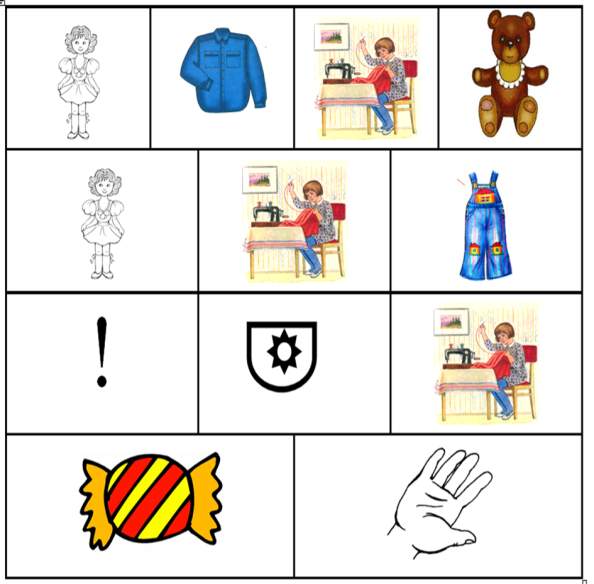 Мой мишка
(З. Александрова)

   Я рубашку сшила мишке,
Я сошью ему штанишки,
Надо к ним карман пришить
И конфетку положить.
Пересказ рассказа «Здравствуй, зимушка – зима!»
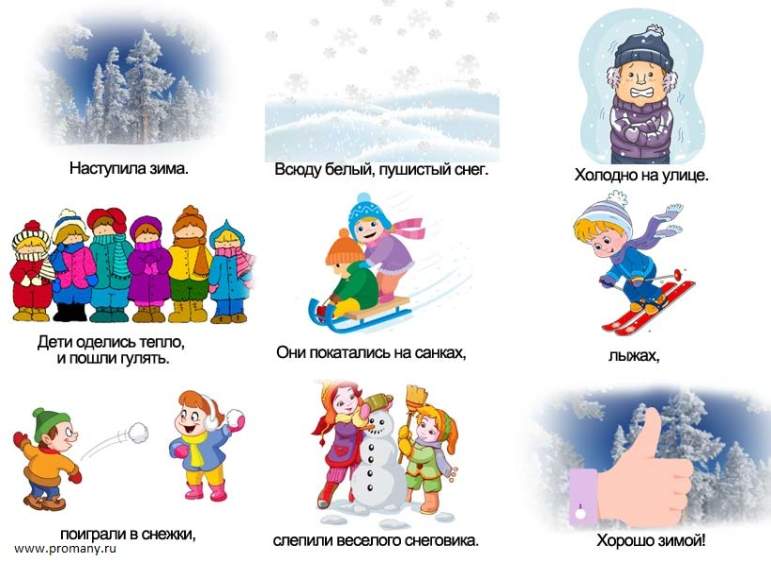 Предметно-схематические модели Т.А.Ткаченко
Схема описания и сравнения посуды
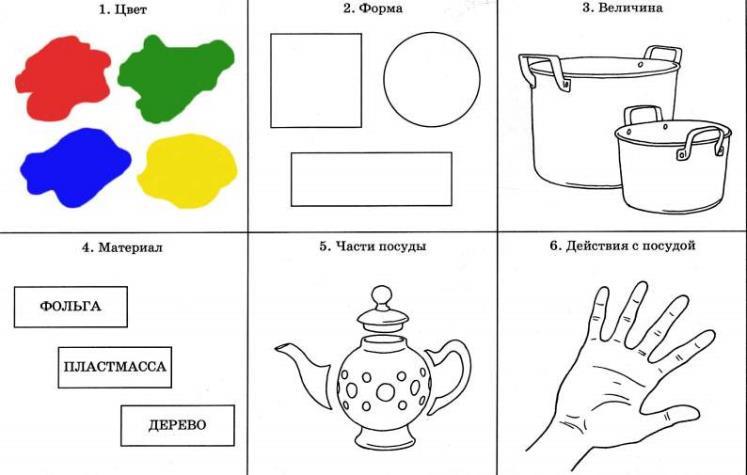 Методика коллаж
Коллаж - это учебное пособие, лист картона (плотная бумага или фланелеграф), на который наклеиваются или накладываются (рисуются) различные картинки, буквы, геометрические фигуры, цифры. Кажущийся беспорядок наложенных на картон картинок и составляет суть коллажа. Это обучающее пособие несет в себе разные задачи. Это и развитие памяти, расширение словарного запаса, образного восприятия и т.д. Данное пособие используется на всех видах занятий. Ребенок учиться связывать все картинки коллажа, составляет сюжеты. Коллажи широко используются в практической работе с детьми. С их помощью у ребенка формируются экологические представления, расширяется словарный запас; развиваются связная речь, зрительная память и логическое мыш­ление.
Главная задача коллажа - соединить все картинки, буквы, цифры... между собой. Таким образом, происходит отработка сюжетного метода запоминания.
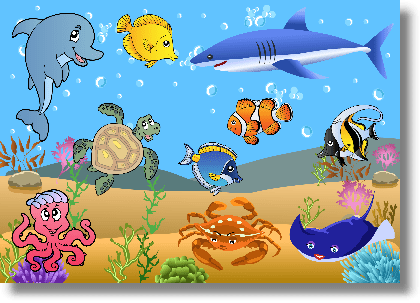 Синквейн -  игровая технология, 
как средство успешной коррекции и развития речи дошкольников.

Слово  «синквейн»  происходит 
от французского слова «пять» и означает «стихотворение, состоящее из пяти строк».

Синквейн – это  стихотворение, 
написанное в соответствии 
с определёнными правилами.
1 строка -  тема - называется одним словом, обычно существительное или местоимение), которое обозначает объект или предмет, о котором пойдет речь.
2 строка -  это описание темы - в двух словах, чаще всего прилагательные или причастия), они дают описание признаков и свойств выбранного в синквейне предмета или объекта.
3 строка – это действия - в трёх словах, глаголами или деепричастиями, описывающими характерные действия объекта.
4 строка – это  предложение из четырёх слов выражающая личное отношение автора синквейна к описываемому предмету или объекту
5 строка  - это одно слово, -резюме, характеризующее суть предмета или объекта. которое  выражает настроение.
Алгоритм составления синквейна
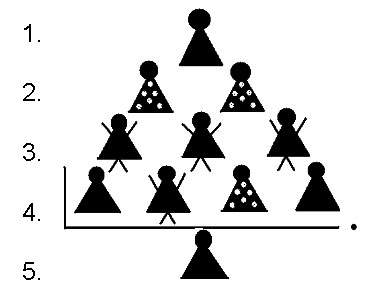 1.   Предмет (тема) – одно слово-существительное.
2.   Два прилагательных по теме.
3.   Три глагола по теме.
4.   Предложение по теме.
5.   Ассоциация по теме: одно слово-предмет.
В чём же его эффективность и значимость?
Его простота. Синквейн могут составить все.

В составлении синквейна каждый ребенок может реализовать свои интеллектуальные возможности.

Синквейн является игровым приемом.

Составление синквейна используется как заключительное задание по пройденному материалу.

Составление синквейна используется для проведения рефлексии, анализа и синтеза полученной информации.

Синквейн помогает пополнить словарный запас.

Синквейн учит краткому пересказу.

-    Синквейн помогает развить речь и мышление.
Когда же начинать знакомство с этим приёмом? 
В старшем дошкольном возрасте!
Целесообразно вначале предлагать детям для прослушивания готовые  синквейны, например:
Осень
Солнечная, тёплая. Дарит, светится, радует. В парке осыпаются листья. Золото, красота, счастье!
Пример   синквейна
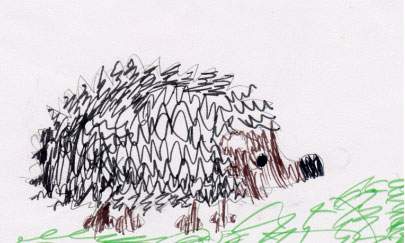 1. Ежик
2. Серый, колючий
3. Фыркает, спит, сворачивается.
4. Мне нравится маленький ежик.
5. Лес.
СИНКВЕЙН -ЗАГАДКА
1. ?
2. Cерый, колючий
3. Фыркает, спит, сворачивается.
4. Мне нравится этот зверек
5. Лес.
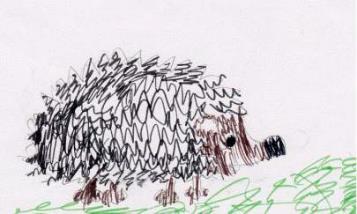 Сказкотерапия
Сказкотерапия - означает «лечение сказкой».   Сказки содействуют развитию речи детей, развивают навыки связной речи. Развивают способность детей отличать хорошее от плохого в сказке и жизни, умение делать нравственный выбор.  
   Сказки воспитывают послушание на основе любви и уважения к родителям и близким людям. Формируют такие качества как терпение, милосердие, умение уступать, помогать друг другу.
Дидактические сказки (от 3 – х до 6 лет)
создаются педагогом для «упаковки» учебного материала. При этом абстрактные символы (цифры, буквы, звуки, арифметические действия и пр.) одушевляются, складывается сказочный образ мира, в котором они живут. Дидактические сказки могут раскрывать смысл и важность определённых знаний. В форме дидактических сказок «подаются» учебные задания.

Художественные сказки способствуют воспитанию нравственных  чувств: взаимопомощи, поддержки, сочувствия, долга, ответственности и др. 

Психологические сказки способствуют преодолению страхов, обретению уверенности в себе и др.

Медитативные сказки рассказываются под специальную музыку, помогают расслабиться,  снять напряжение. 

Психокоррекционная сказка – есть возрастные ограничения -рекомендована для детей 11 – 12 лет
Логоритмика
Это система двигательных упражнений, в которых различные движения сочетаются с произнесением специального речевого материала.
Виды логоритмических упражнений
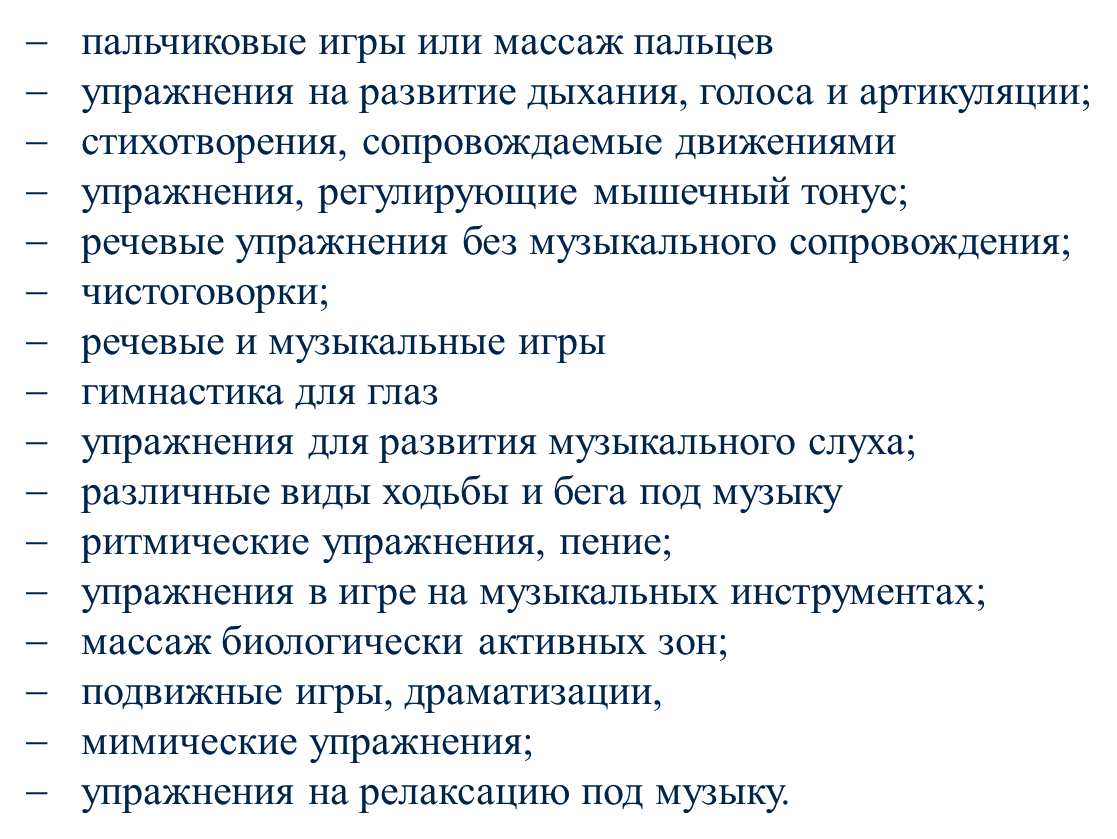 Логоритмика для детей младшего возраста    имеет целью стимуляцию речевой и мыслительной активности, развитие и формирование связной речи – это пальчиковая гимнастика, потешки, коротенькие стихи о животных, изображение их по показу педагога.
      Логоритмика для детей 5-6 лет  В этом возрасте упражнения более сложные. Детям нужно освоить не только движения, но и ритм, слова, музыку.
      Логоритмика для детей 6-7 лет дети могут сами догадаться, или придумать  какие движения нужно выполнять в соответствии с содержанием текста, или характером музыки.
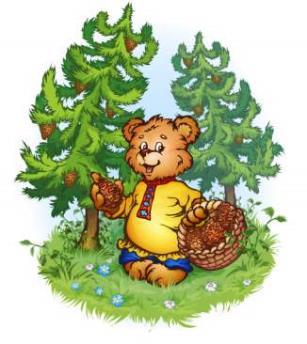 Мишка косолапыйПо лесу идет,
(имитируем косолапую ходьбу мишки)
Шишки собирает,
Песенки поет.
(Приседаем - собираем шишки)
Шишка отскочила
Прямо мишке в лоб.
(Легонько ударяем себя ладошкой по лбу)
Мишка рассердился
И ногою - топ! (Топаем ногой)
ТРИЗТеория решения изобретательских задач
Целью использования ТРИЗ – технологии в детском саду является развитие с одной стороны таких качеств мышления, как гибкость, подвижность, системность, диалектичность, а с другой стороны поисковой активности, стремления к новизне, развитие речи и творческого воображения.
ТРИЗ – это технология творчества, цель которой – стимулировать воображение, научить мыслить системно и вместе с тем нестандартно. ТРИЗ располагает конкретными приёмами, правилами, инструментами творчества.

     В работе с детьми, по данной технологии педагоги придерживаются следующего:

  Выслушивать каждого желающего.
  Давать только положительные оценки, они раскрепощают!
  Говорить: интересно, необычно, хорошо, любопытно!
  Импровизировать в беседах на занятиях и идти за логикой ребёнка, подчиняясь ей, не навязывая своего мнения.
  Учить детей возражать взрослым и друг другу, но возражать аргументировано, предлагая что–то взамен или доказывая.
В результате занятий с применением технологии ТРИЗ у детей:

  Снимается чувство скованности,
  Преодолевается застенчивость,
  Развивается воображение, речевая и общая инициатива,
  Повышается уровень познавательных способностей, что помогает детям освободиться от инерции мышления.
  ТРИЗ для дошкольников – это система коллективных игр, занятий призванная не заменять основную программу, а максимально увеличить её эффективность.
Метод фокальных объектов (МФО) – перенесение свойств одного объекта или нескольких на другой.
   Например, мяч. Какой он? Смеющийся, летающий, вкусный; рассказывающий на ночь сказки . . .
   Этот метод позволяет не только развивать воображение, речь, фантазию, но и управлять своим мышлением. Пользуясь методом МФО можно придумать фантастическое животное, придумать ему название, кто его родители, где он будет жить и чем питаться, или предложить картинки “забавные животные”, “пиктограммы”, назвать их и сделать презентацию.
“Левообезьян”. 
       Его родители: лев и обезьянка. Живет в жарких странах. Очень быстро бегает по земле и ловко лазает по деревьям. Может быстро убежать от врагов и достать фрукты с    высокого дерева . . .
Метод мозгового штурма.
Это оперативный метод решения проблемы на основе стимулирования творческой активности, при котором участникам обсуждения предлагают высказать как можно большее количество вариантов решений, в том числе самых фантастичных. Затем из общего числа высказанных идей отбирают наиболее удачные, которые могут быть использованы на практике.
Темы мозгового штурма для детей. 

1.   Как обезопасить пешеходов от падающих с крыш сосулек? 
2.   Как не ссориться с мамой? 
3.   Надо размешать сахар в стакане с горячим чаем, когда ложечки нет. Что делать? 
4.   Придумайте насекомое с необычными свойствами. 
5.   Как спастись герою сказки? Что ему надо сделать? 
6.   Как космонавтам закреплять летающие по кабине мелкие предметы (ручки, расческу, блокнот...): магнитом, липучкой, скрепкой, пружинным прижимом, булавкой... Какие способы не подойдут?
Например, задача: вам надо быстро(!) охладить стакан с кипятком. Как быть? Требуется найти 10 решений. 

Что есть в условии задачи? Стакан, кипяток, вы, кухня и все, что есть на кухне - это ресурс для решения задачи. Используем приемы: "посредник" + физический эффект (переход тепла от горячего к холодному телу). 

   Решения: 

- Добавить холодную воду, заварку или молоко. 
- Налить в блюдечко, в суповую тарелку, в массивную миску. 
- Много раз переливать из стакана в стакан, держа их на большом расстоянии друг от друга. 
- Добавить много варенья или сахара. 
- Переливать через воронку. 
- Погружать холодные ложки. 
- Поставить в морозилку, в кастрюлю с холодной водой, в снег...
Метод моделирования
Игра «Хорошо-плохо»  

Цель: Формирование  у  детей  чувствительности  к  противоречиям. Обучение  формулированию  противоречий.
Ход:     Дети делятся на две команды. Им показывают карточку с изображением объекта. Определив объект для анализа, команда «X» называет, чем он хорош, а команда «П» - чем плох. За каждый правильный ответ дается жетон. Побеждает та команда, которая наберет больше жетонов.

Игра «Зато…»

Цель: Формирование  у  детей  чувствительности  к  противоречиям. Обучение  формулированию  противоречий.
   Идет дождь-я не гуляю, ЗАТО могу целый день рисовать. Вышел на улицу и упал в лужу, ЗАТО,,,
Типовое фантазирование(алгоритм составления сказок)
Жил-был кто (что?)
  Какой он был? ( подбор определений)
  Какие делал ДОБРЫЕ дела?
  У ….. было много друзей( кто? что?)
  И был у него враг. Кто это был?
  Он был какой?
  Как он мешал главному герою?
  Кто мог помочь главному герою и как?
  Чем закончилась история? ( помирить или развести, но не прогонять, убивать, ломать и т.д.)
  Выведение  жизненного  правила (нравственной позиции),  которое  вкладывается  в  уста  положительного объекта.
  Придумывание  названия  сказки.
  Речевая активность самих детей
Обучение детей 
творческому рассказыванию по картине 
   При рассматривании картины используются следующие методические приемы:
Игровая мотивация «Волшебная картина»
Игра «Подзорная труба»
Игра «Фотографирование»
Игра «Вхождение в картину»
Игра «Живые картинки»
Игра «Превращение в объект на картине».
СПАСИБО
ЗА
ВНИМАНИЕ !